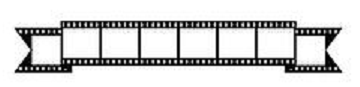 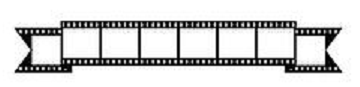 PIZZA AND PRETZELS
FROM THE GRILL
PHILLY CHEESESTEAK SANDWICH………………..$10.95
CHICKEN PHILLY SANDWICH…………………………$10.95
CHICKEN AND CHEESE QUESADILLA……….…….$9.95
CHEESE QUESADILLA……………………………………$8.95
CHEESEBURGER…………………………………………..$5.50
HAMBURGER………………………………………………..$5.00
CHILI DOG…………………………………………………….$5.00
HOT DOG………………………………………………………$4.50
CHEESE PIZZA SLICE…………………………………..….…….$4.50
JUMBO PRETZEL………………………………………………...…$5.00
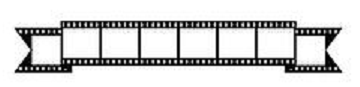 FROM THE FRYER
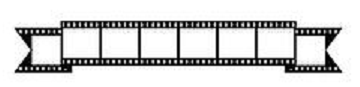 DRINKS
FOOUNTAIN SODA - LARGE……………………………………………..$4.75
                                 MEDIUM…………….……………………………..$4.55
                                 SMALL…….………………..………………………$3.05
COFFEE, TEA, HOT CHOCOLATE…..………………………………....$1.95
BOTTLED WATER……………………………………………………………$2.50
STARBUKS FRAPPUCCINO – VANILLA, COFFEE, MOCHA…….$3.25
APPLE JUICE………………………………………………………………..…$2.50
ORANGE JUICE………………………………………………………………..$1.75
NESTLE CHOCOLATE MILK OR YOOHOO……………………………$1.99
GATORADE………………………………………………………………………$2.75
CHICKEN SANDWHICH…………………………………..$7.95
CHICKEN FINGERS………………………………………..$7.95
MAC N CHEESE WEDGES…………………...…………..$9.95
MOZZARELLA STICKS….………………………………..$7.50
ONION RINGS…..……………………………………………$5.75
FRENCH FRIES………………………………………………$5.50
JALAPENO POPPERS……………………………………..$7.50
PIZZA LOGS…………………………………………………..$5.25
EGG ROLL…………………………………………………..…$5.00
PICKLE CHIPS………………………………………………..$5.75
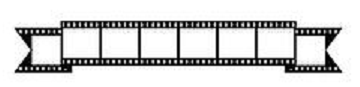 CANDY
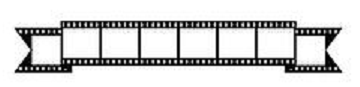 POPCORN AND NACHOS
GOOBERS, RAISINETS, SNOWCAPS, TWIX, BUTTERFINGERS, REESE’S PEANUT BUTTER CUPS, KIT KAT, M&MS PLAIN, M&MS PEANUT, SNICKERS, TWIZZLERS, SWEDISH FISH RED, SOUR PATCH KIDS, GUMMI BEARS, COTTON CANDY…………………..$3.99 EACH
LARGE POPCORN………………………………………..….…….$6.95
MEDIUM POPCORN……………………………………..…….…..$5.95
SMALL POPCORN……………………………………………….….$4.25
NACHOS SUPREME..CHILI, CHEESE, SOUR CREAM, SALSA$10.95
NACHOS AND CHEESE..…………………………………..……..$6.50
CHILI…………………………………………………………………….$6.00